Zuzka ŠulajováDžínsový denník
Mgr. Simona Gondeková
OPAKUJEME!!!
Čo je to denník?
epický literárny žáner monografického charakteru
obsahuje denné zápisy o osobných a verejných udalostiach, ktoré ovplyvňujú pisateľa - prezentuje sa názor autora na dané udalosti
udalosti sú opisované chronologicky v denných intervaloch
môže obsahovať aj fikciu
denník sa nepíše, denník sa VEDIE!
OPAKUJEME!!!
Čo je to dievčenský román?
epický žáner, ktorého hlavnou postavou je mladá hrdinka,
pri prekonávaní istých životných prekážok hlavná postava objavuje alebo nadobúda určité mravné hodnoty,
orientuje sa na citovú stránku života,
konflikty sa sústreďujú na prostredie, v ktorom sa dievčatá najviac pohybujú – na školu, rodinu.
Zuzka Šulajová
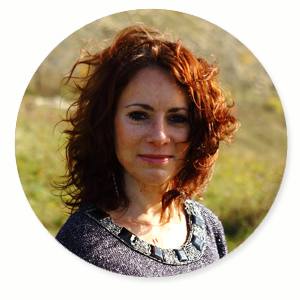 * 12. novembra 1985 Bratislava
 slovenská autorka dievčenských románov
 písať začala v štrnástich rokoch
 žije v Bratislave 
 študovala andragogiku a pedagogiku na Filozofickej fakulte Univerzity Komenského v Bratislave
 vydavateľstvo Slovenský spisovateľ ju v roku 2007 vyhlásilo za objav roka
 autorka najrozsiahlejšieho denníkového diela v slovenskej literatúre
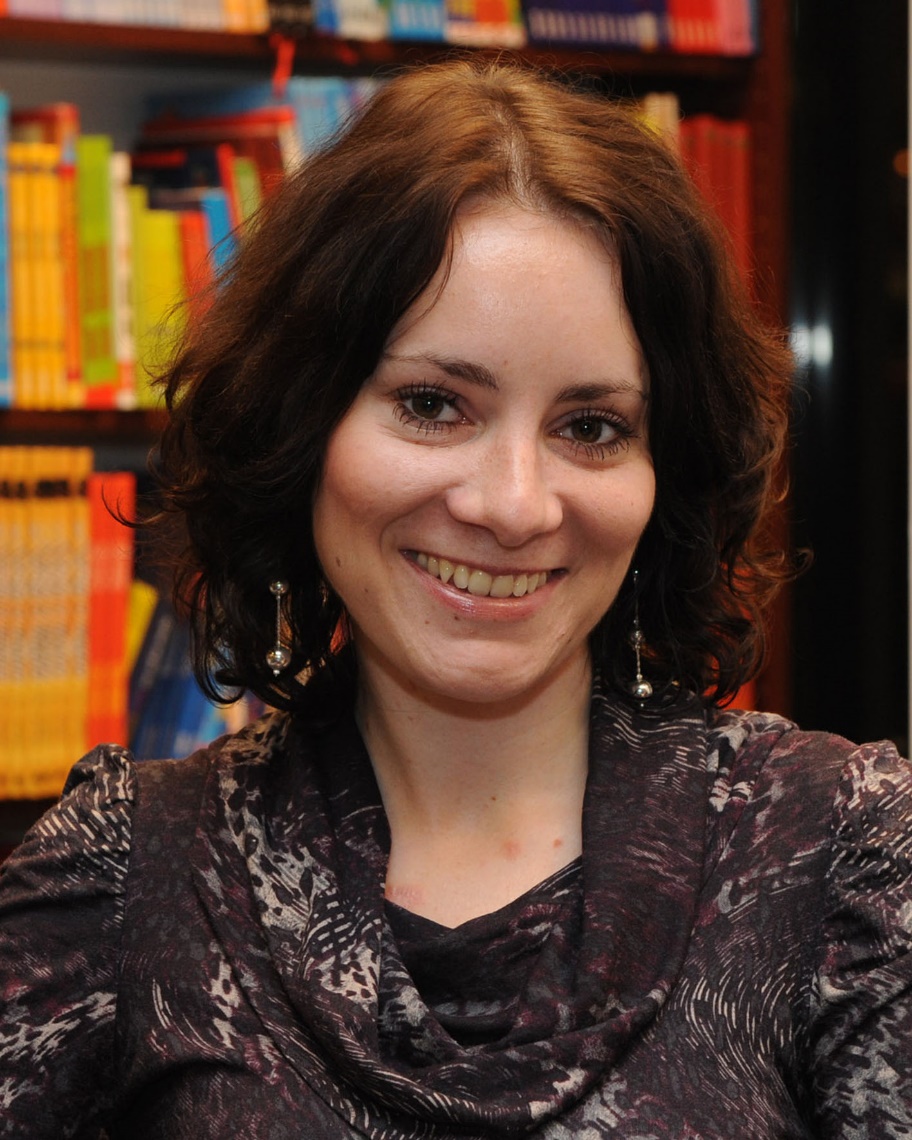 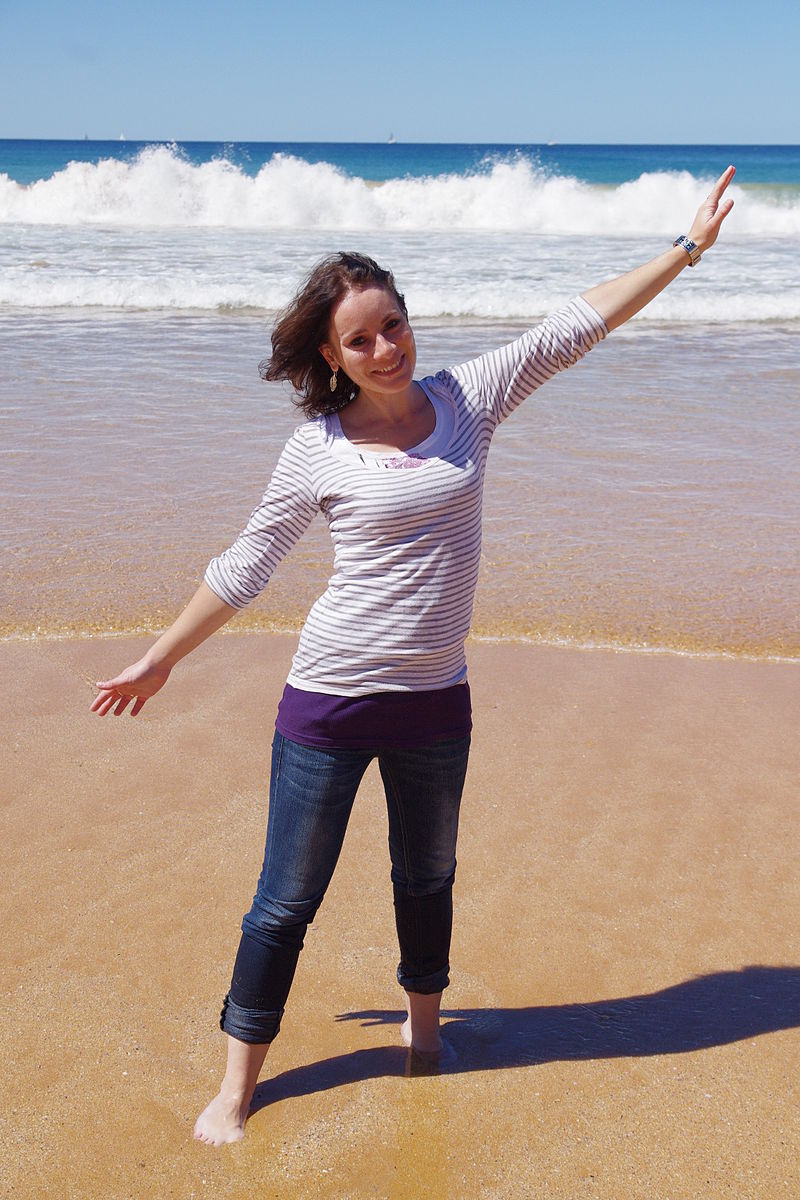 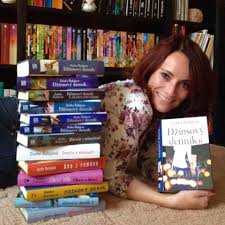 Zuzka Šulajová - diela
2007 – Džínsový denník
2008 – Dievča z minulosti
2009 – Džínsový denník 2
2012 – Džínsový denník 3
2013 – Džínsový denník Lukášovými očami
2014 – Džínsový denník 4
2015 – Džínsový denník 5
2016 – Džínsový denník 6
2019 – Tajomstvá jedného domu
2019 – Magický Advent
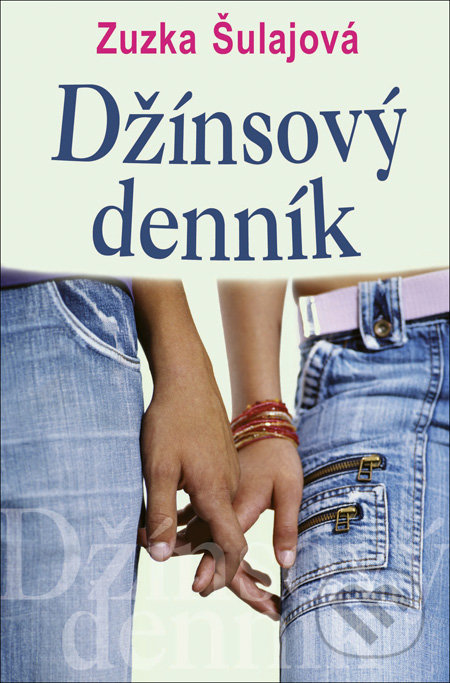 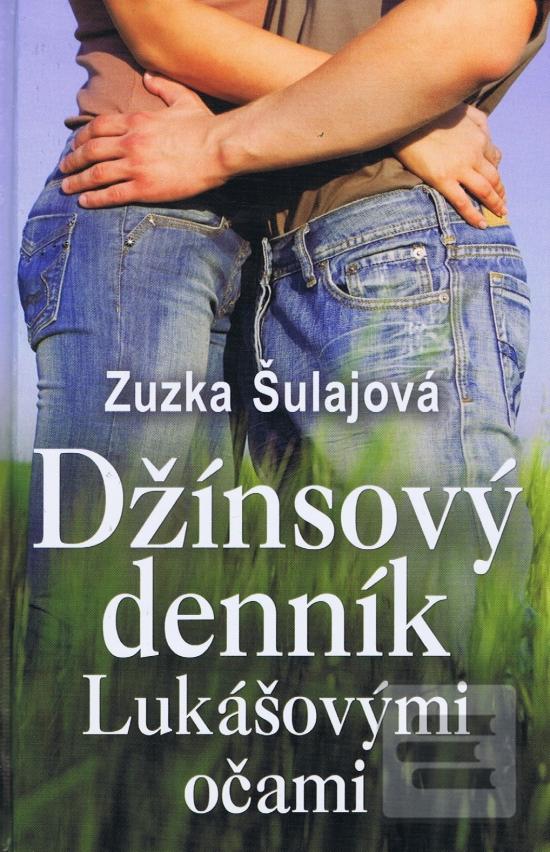 Porovnajme!
ROMÁN
DENNÍK
epický žáner
člení sa na denné zápisy, ktoré majú presný dátum, resp. čas
 je zameraný na udalosti z každodenného života
 JA-rozprávanie
epický žáner
 člení sa na kapitoly 
 zobrazuje hlavnú dejovú líniu (doplnenie vedľajšími dejovými líniami)
 JA-rozprávanie, ale aj ON- rozprávanie
Džínsový denník
dievčenský román napísaný v denníkovej forme.  
 román Džínsový denník má 6 častí a na žiadosť čitateľov autorka napísala aj knihu Džínsový denník Lukášovými očami
 cez román sledujeme život hlavnej hrdinky, Pauly Semokovej, od stredoškolských čias, cez vysokú školu, až po život po vysokej škole a pobyt v Austrálii
 autorka zobrazuje život Pauly, jej vzťahy so spolužiakmi, partnerské vzťahy a rozhodnutia, ktoré jej ovplyvnia celý život
Džínsový denník
literárny druh:	epika
 literárna forma: 	próza
 literárny žáner: 	román vo forme denníka
 téma:			Problémy dospievajúceho dievčaťa. 
 druh rozprávania:	JA-rozprávanie
 hlavná postava: 	Paula Semoková